IN THE NAME OF GOD
Bariatric Surgery:Adverse Effects  on  Bone metabolism
Obesity
  an important and increasing public health issue worldwide. 
  The prevalence of obesity in the US:  exceeding 30% for most age and sex groups.
 prevalence of morbid obesity in the united states : more than 5% of the population  
 Approximately 2.8 million deaths/year are reported as a result of being overweight or obese (cardiovascular diseases, diabetes, musculoskeletal disorders and cancers).
Diabetes Metab Syndr. 2019 Jan-Feb;13(1):318-321.
Bariatric or weight-loss surgery
  manifest and sustainable weight reduction 
  improves more than 40 obesity-related diseases or conditions 
 Surgical weight loss may reduce mortality by as much as 30% to 40% in the severely obese.
Attempts to treat obesity through surgical procedures were first attempted more than 60 years ago.
 The use of bariatric surgery has increased at least 7-fold worldwide in the last decade.
Bone Rep. 2018 Feb 2;8:57-63.
Williams 2020
Three categories of bariatric surgeries : 
Restrictive (Adjustable gastric banding, Sleeve gastrectomy)
Malabsorptive (Biliopancreatic diversion)
Combination of these two (Roux-en-Y gastric bypass).
Bone Rep. 2018 Jun; 8: 57–63.
Bone Rep. 2018 Jun; 8: 57–63.
Similar weight loss : almost 11 pounds (5 kg) per month for the first 4 months, with weight nadir between 6 and 24 months and effects that can persist over years. 
Perioperative mortality with bariatric surgery is low and reported as 0.04% to 0.3%, similar to that of a cholecystectomy.
Williams 2020
Changes In Gastrointestinal Anatomy And Physiology
  
 Limited Food Intake And/Or Malabsorption


Nutritional Deficiencies

 
Induce Bone Loss, Eventually Resulting In Higher Fracture Risk
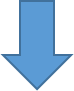 Bone Rep. 2018 Feb 2;8:57-63
Questions:
What's The Long-term Effect Of Bariatric Surgery On Bone Metabolism?
                 is there a significant changes in serum 25-(OH)-D, Ca , PTH, ALP levels?
What's The Incidence Of Osteoporosis And Fracture Risk After Bariatric Surgery?
What's The Preoperative Predictors Of Bone Loss After Bariatric Surgery?
How To Evaluate Patients Before And After Bariatric Surgery?
How To Treat Nutritional Deficiencies After Bariatric Surgery?
Four Possible Mechanisms Underlying Bone Loss After Bariatric Surgery:
Decrease in mechanical loading 
 Malabsorption of calcium and vitamin D 
 The weight loss following surgery affects levels of adipokines (bone-fat interaction)
The anatomic changes affect gastrointestinal hormone secretion which affects bone metabolism (ghrelin, GIP,GLP-1, peptide YY, Amilyn, Insulin)
Endocrinol Metab Clin N Am 46 (2017) 105–116
51 observational studies (2000-2015)
25(OH)D level pre (by BMI category) and post bariatric surgery  
Dose response of vitamin D supplementation
The effect of the surgical procedure on 25(OH)D level following supplementation
Metabolism. 2016 Apr;65(4):574-85
Mean 25(OH)D level (ng/ml), by BMI categories, before bariatric surgery in observational studies
The difference between the weighted mean 25(OH)D levels in BMI categories was not clinically significant and did not show a decrease in 25(OH)D level with increasing BMI
Metabolism. 2016 Apr;65(4):574-85
Mean 25(OH)D level   pre-surgery : < 30 ng/ml (29 studies)    
                                                              < 20 ng/ml (17 studies)

 Post-surgery ± vitamin D supplementation(51 studies): <  30 ng/ml            ( only few exceptions)
Vitamin D Supplementation Dose and Response:  not consistently in concordance with the dose administered (optimal vitamin D dose?)
Metabolism. 2016 Apr;65(4):574-85
Metabolism. 2016 Apr;65(4):574-85
There was no difference in mean 25(OH)D level following supplementation between malabsorptive/ combination procedures and restrictive procedures.
Metabolism. 2016 Apr;65(4):574-85
Vitamin D in obesity
Serum 25(OH)D is about 20% lower in obese people than normal weight   
 the prevalence of 25(OH)D deficiency :  between 40 and 80%
Curr Opin Endocrinol Diabetes Obes. 2017 Dec;24(6):389-394.
Possible mechanism: 
Decreased bioavailability of 25-hydroxyvitamin D (its sequestration in the additional adipose tissue)
Decrease in the activity of the hepatic 25- hydroxylase activity  secondary to non-alcoholic fatty liver disease )
Tendency to wear clothes (lower sunlight exposure)
Volumetric dilution (greater volumes of serum, fat, muscle, and liver).
Curr Opin Endocrinol Diabetes Obes. 2017 Dec;24(6):389-394
Does lower 25-hydroxyvitamin D have clinical consequences in obesity?
The lack of adverse effects on bone?
volumetric dilution.
other effects of obesity :greater skeletal loading or the action of hormones such as leptin, adiponectin, or oestrogen .
Metabolism. 2016 Apr;65(4):574-85
Vitamin D deficiency after bariatric surgery:
  Fat malabsorption in malabsorptive procedures( duodenal surgical bypass)  
  Dietary intolerance with reduced intake of dairy products, vomiting, and nonadherence to supplement recommendations
Metabolism. 2016 Apr;65(4):574-85.
Treat vit D deficiency before surgery:
Obese people will need higher loading doses than normal weight to achieve the same serum level of vitamin D, 
  because the metabolic clearance rate is not affected by obesity, the maintenance dose should be the similar
Metabolism. 2016 Apr;65(4):574-85
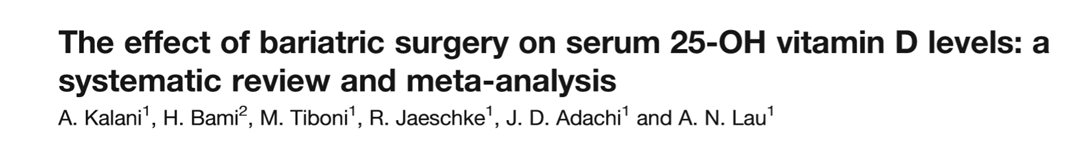 7 studies (N=4,282 bariatric surgical recipients. 15,630 controls). 
 2004 to 2015.
Follow up time:12, 24 month 
25(OH)D level pre and post bariatric surgery 
  BMD (TH,LS) and incidence of fractures  (secondary outcome)
Obese Sci Pract. 2017 Jun 27;3(3):319-332.
Obes Sci Pract. 2017 Jun 27;3(3):319-332.
trend towards an increased fracture risk in the surgical population (n = 6,811) compared to controls (n = 25,285) (RR = 1.24; 95% CI: 0.99, 1.56; p = 0.06; I2 = 0%)
To better characterize bone metabolism changes after SG
Participants : adult with obesity≥ 18 years who underwent through march 2019 
BMD, serum Ca, P,  25-(OH) D, PTH ,ALP  baseline and after SG.
N: 22 studies (1905 patients)
The median follow-up time : 12 months (6–60 mo).
Vitamin D and calcium supplements were prescribed to all participants in 14 studies; only vitamin D was prescribed in 1 study, not prescribed in 3 studies, and not reported in 3 studies.
Surg Obes Relat Dis. 2019 Aug;15(8):1252-1260.
There were significant decreases in total hip BMD and femoral neck BMD after SG. No significant change in lumbar spine BMD was observed. 
There were significant increases in serum Ca, P, 25(OH) D, Serum PTH hormone was significantly decreased. Serum ALP was not significantly altered after SG.
Surg Obes Relat Dis. 2019 Aug;15(8):1252-1260
Forest plots of bone mineral density changes at total hip
Surg Obes Relat Dis. 2019 Aug;15(8):1252-1260
Forest plots of bone mineral density changes at femoral neck and lumbar spine
Surg Obes Relat Dis. 2019 Aug;15(8):1252-1260
Forest plots of serum calcium changes after sleeve gastrectomy
Surg Obes Relat Dis. 2019 Aug;15(8):1252-1260
Forest plots of serum and 25-hydroxyvitamin D  changes after sleeve gastrectomy
Surg Obes Relat Dis. 2019 Aug;15(8):1252-1260
lower degree of secondary hyperparathyroidism and lower rate of bone mass loss
malabsorption and vitamin D deficiency are less common and less severe among patients who undergo SG
N= 38 
Age=46/3±8/2 yr
Ca, p, 25-OH-D
BMD,TBS
Follow up: befor, 1yr, 3yr
Nutrients 2017, 9, 1314; doi:10.3390/nu9121314
BMD at femoral neck and lumbar spine (LSBMD) signiﬁcantly decreased 13.53 ± 5.42% and 6.03 ± 6.79%, respectively, during the three-year follow-up
Nutrients 2017, 9, 1314; doi:10.3390/nu9121314
TBS was within normal ranges at one and three years (1.431±106 and 1.413±85, respectively), and at the end of the study, 73.7% of patients had normal bone MA.
Nutrients 2017, 9, 1314; doi:10.3390/nu9121314
Questions:
What's The Long-term Effect Of Bariatric Surgery On Bone Metabolism?
                 is there a significant changes in serum 25-(OH)-D, Ca , PTH, ALP levels?
What's The Incidence Of Osteoporosis And Fracture Risk After Bariatric Surgery?
What's The Preoperative Predictors Of Bone Loss After Bariatric Surgery?
How To Evaluate Patients Before And After Bariatric Surgery?
How To Treat Nutritional Deficiencies After Bariatric Surgery?
Factors play a role on the risk of bone mass loss after bariatric surgery:
The type of surgery 
Initial body weight
Age
Postmenoupausal state
Hypogonadal state in obese men
Physical activity
Type 2 DM
Cushing disease
Hypothyroidism
International journal of surgery 12(2014) 976-982
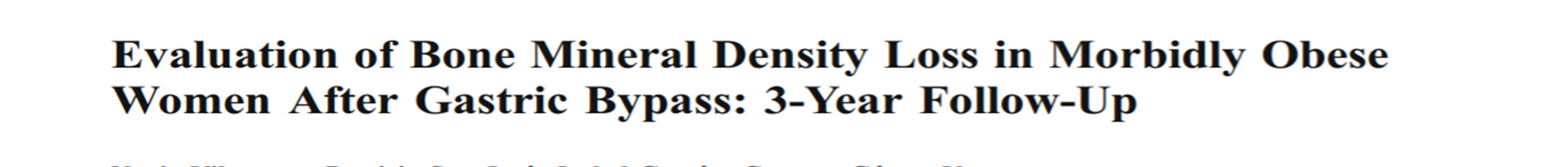 N=59
BMI=43/9
Age=46±8 yr
Presurgery, 12 month,36 month
OBES SURG (2011) 21:465–472
Questions:

What's The Long-term Effect Of Bariatric Surgery On Bone Metabolism?
 is there a significant changes in serum 25-OH vitamin D, Ca , PTH, ALP levels?
What's The Incidence Of Osteoporosis And Fracture Risk After Bariatric Surgery?
What's The Preoperative Predictors Of Bone Loss After Bariatric Surgery?
How To Evaluate Patients Before And After Bariatric Surgery?
How To Treat Nutritional Deficiencies After Bariatric Surgery?
Clinical practice guidelines for the perioperative nutrition, metabolic, and nonsurgical support of patients undergoing bariatric procedures – 2019 update: cosponsored by american association of clinical endocrinologists/american college of endocrinology, the obesity society, american society for metabolic & bariatric surgery (AACE/TOS/ASBMS guidelines)
Abnormalities of bone metabolism, including secondary hyperparathyroidism and vitamin D deficiency are common in obesity both before and after bariatric surgery
 following malabsorptive and combination procedures : monitoring  at 1, 3, 6 and 12 months.
  There are insufficient data to warrant preoperative assessment of bone mineral density with dual-energy x-ray absorptiometry (DXA) outside formal CPG recommendations by the National Osteoporosis Foundation  . 
 following malabsorptive and combination procedures: BMD befor and after 2 yr.
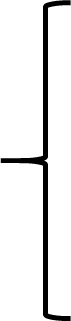 Endocr Pract. 2019 Dec;25(12):1346-1359
Calcium, phosphorus, vitamin D, PTH, and alkaline phosphatase levels every 6 months.
 Bone densitometry (dual-energy x-ray absorptiometry (DEXA) yearly until adequate control is ensured.(Malabsorptive)
European Journal of Endocrinology (2011) 165 171–176
Clinical Practice Guidelines for the Perioperative Nutritional, Metabolic, and Nonsurgical Support of the Bariatric Surgery Patient—2013 Update: Cosponsored by American Association of Clinical Endocrinologists, The Obesity Society, and American Society for Metabolic & Bariatric Surgery
Questions:

What's The Long-term Effect Of Bariatric Surgery On Bone Metabolism?
 is there a significant changes in serum 25-OH vitamin D, Ca , PTH, ALP levels?
What's The Incidence Of Osteoporosis And Fracture Risk After Bariatric Surgery?
What's The Preoperative Predictors Of Bone Loss After Bariatric Surgery?
How To Evaluate Patients Before And After Bariatric Surgery?
How To Treat Nutritional Deficiencies After Bariatric Surgery?
Thank you
11
The inverse relation between BMI and serum 25-hydroxyvitamin D [25(OH)D] level has been demonstrated in the large Framingham [22] and NHANES III [23] studies and confirmed in a meta-analysis of multiple cohorts, using Mendelian randomization [24]. In the latter analysis, an increasing BMI allele score (combining a battery of 12 BMI SNPs) was significantly associated with lower 25(OH)D level [24]. Decreased sun exposure, altered dietary habits, and lack of intake of adequate amounts of various minerals and vitamins in obese individuals are all contributing factors [25,26]. Furthermore, obese individuals have decreased bioavailability of vitamin D, secondary to its sequestration in subcutaneous and visceral fat, despite normal vitamin D cutaneous synthesis and gastrointestinal absorption, compared to lean control subjects [27]. Compared to lean subjects, obese individuals have decreased expression of the vitamin D metabolizing enzymes, 25-hydroxylase and 1α-hydroxylase in cutaneous and visceral adipose tissues [28]. A decrease in the activity of the hepatic 25- hydroxylase activity has been previously described, and may be secondary to non-alcoholic fatty liver disease [29]. Volumetric dilution, rather than sequestration, has been suggested to explain the low 25(OH)D level in obese
The role of obesity-associated inflammation on vitamin D level has been also suggested and needs to be further elucidated